CHÀO MỪNG CÁC EM ĐẾN VỚI BÀI HỌC MỚI!
KHỞI ĐỘNG
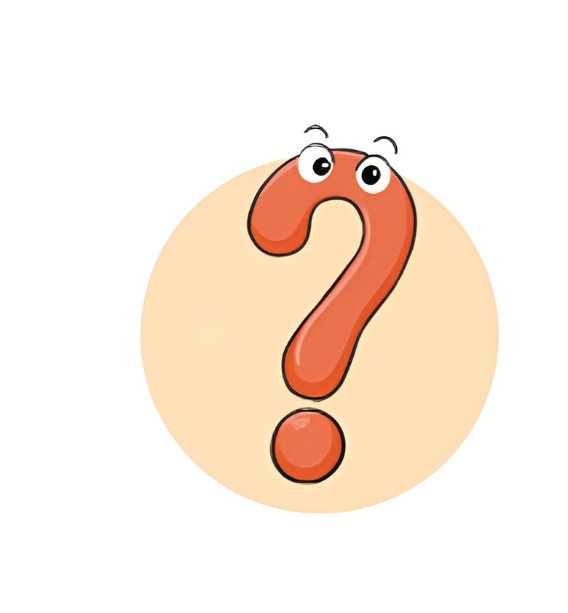 LÀM VIỆC NHÓM
Ngoài các loại thông tin như văn bản, hình ảnh, âm thanh trên internet, em còn biết loại thông tin nào nữa có trên internet?
Nó có điểm gì khác với các loại thông tin đã nêu?
THÔNG TIN TRÊN TRANG WEB
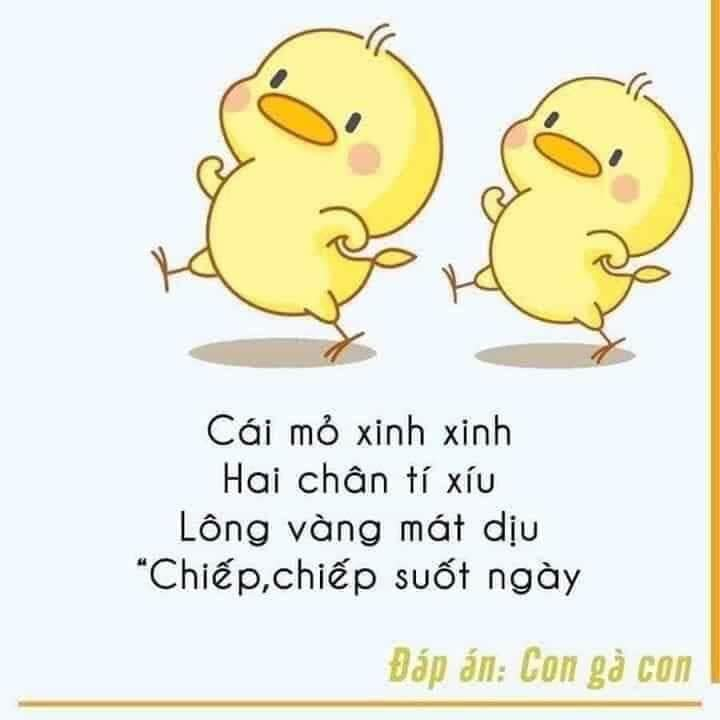 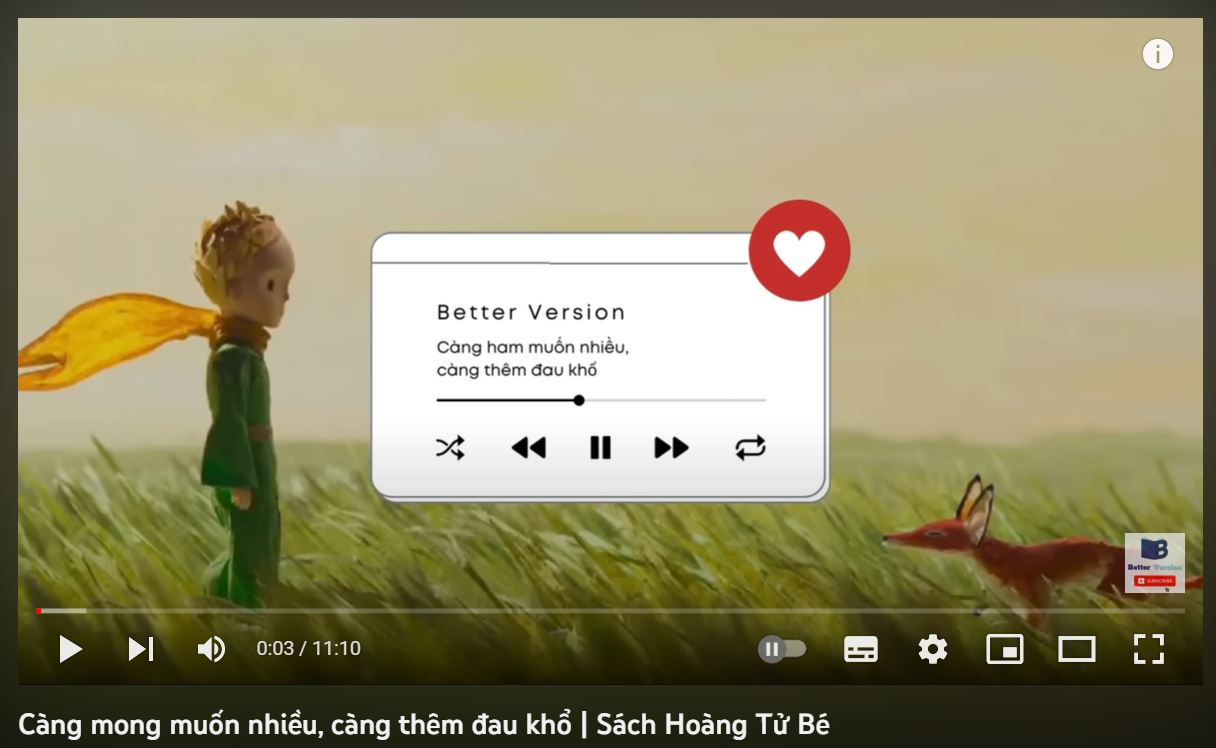 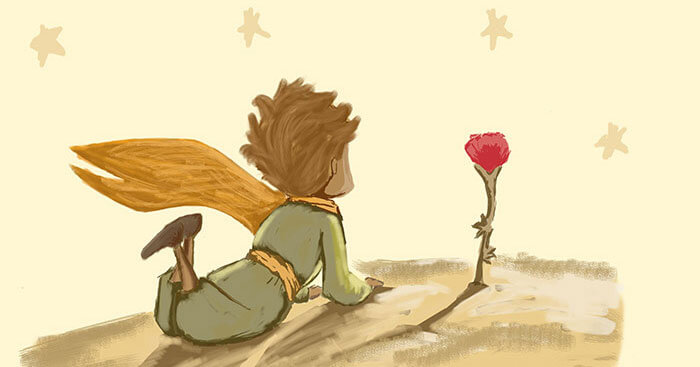 Âm thanh
Văn bản
Hình ảnh
Video
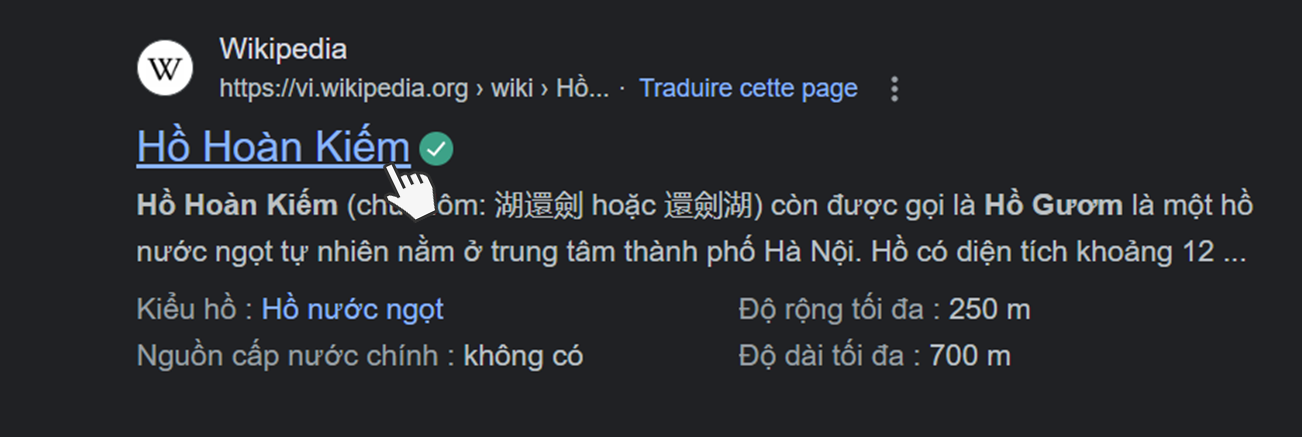 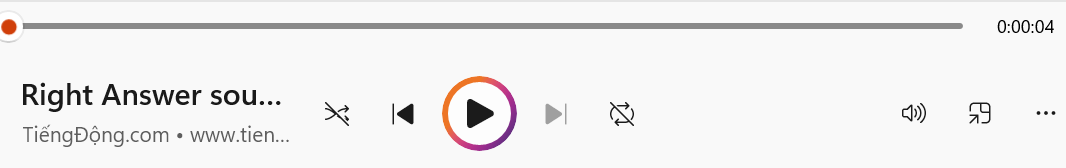 Siêu liên kết
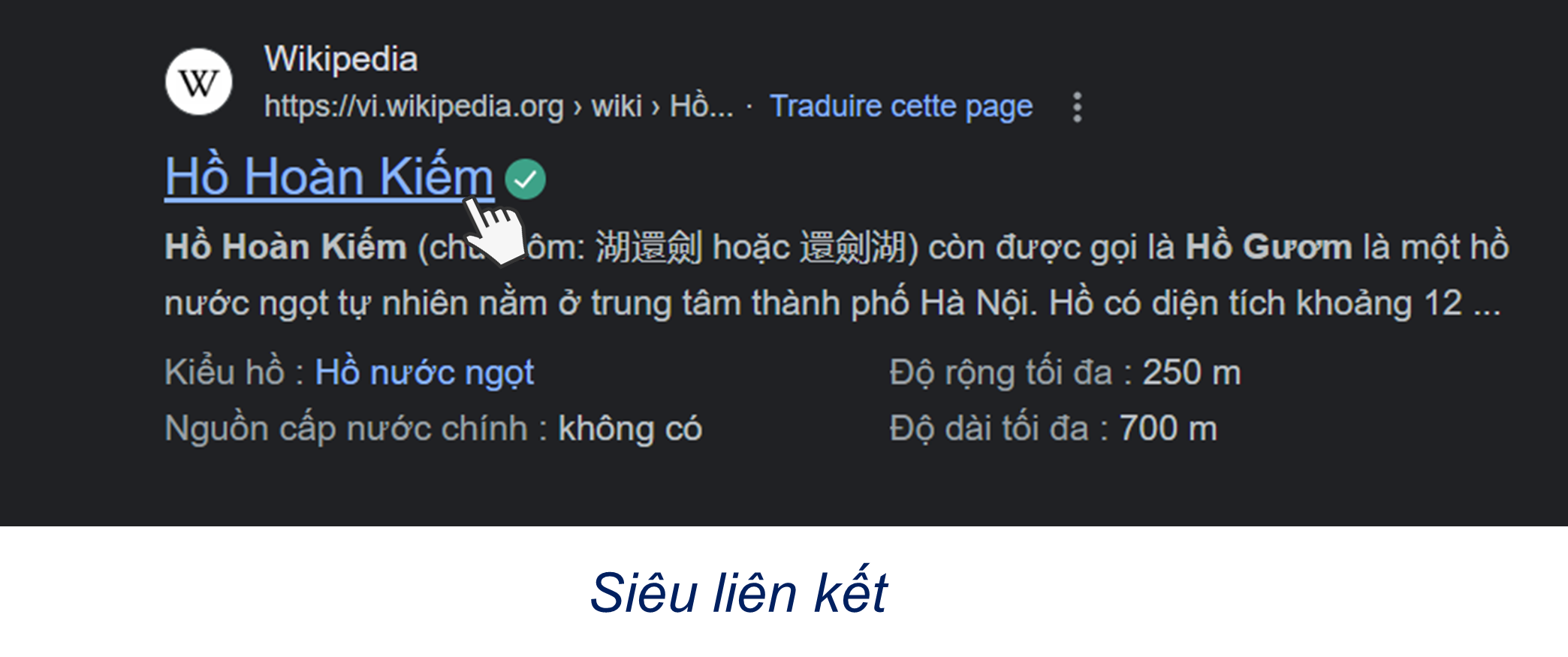 Khái niệm: 
Có dạng dòng chữ màu xanh và được gạch chân. 
Khi di chuyển chuột vào nó, chuột sẽ biến thành hình bàn tay, khi nháy chuột sẽ mở ra một trang web mới.
CHỦ ĐỀ B: MẠNG MÁY TÍNH VÀ INTERNET
THÔNG TIN TRÊN TRANG WEB
BÀI 1. CÁC LOẠI THÔNG TIN CHÍNH TRÊN TRANG WEB
NỘI DUNG BÀI HỌC
02
01
Siêu liên kết
Văn bản, hình ảnh và âm thanh
PHẦN 1. VĂN BẢN, HÌNH ẢNH 
VÀ ÂM THANH
QUAN SÁT HÌNH ẢNH
Thực hiện các bước sau đây:
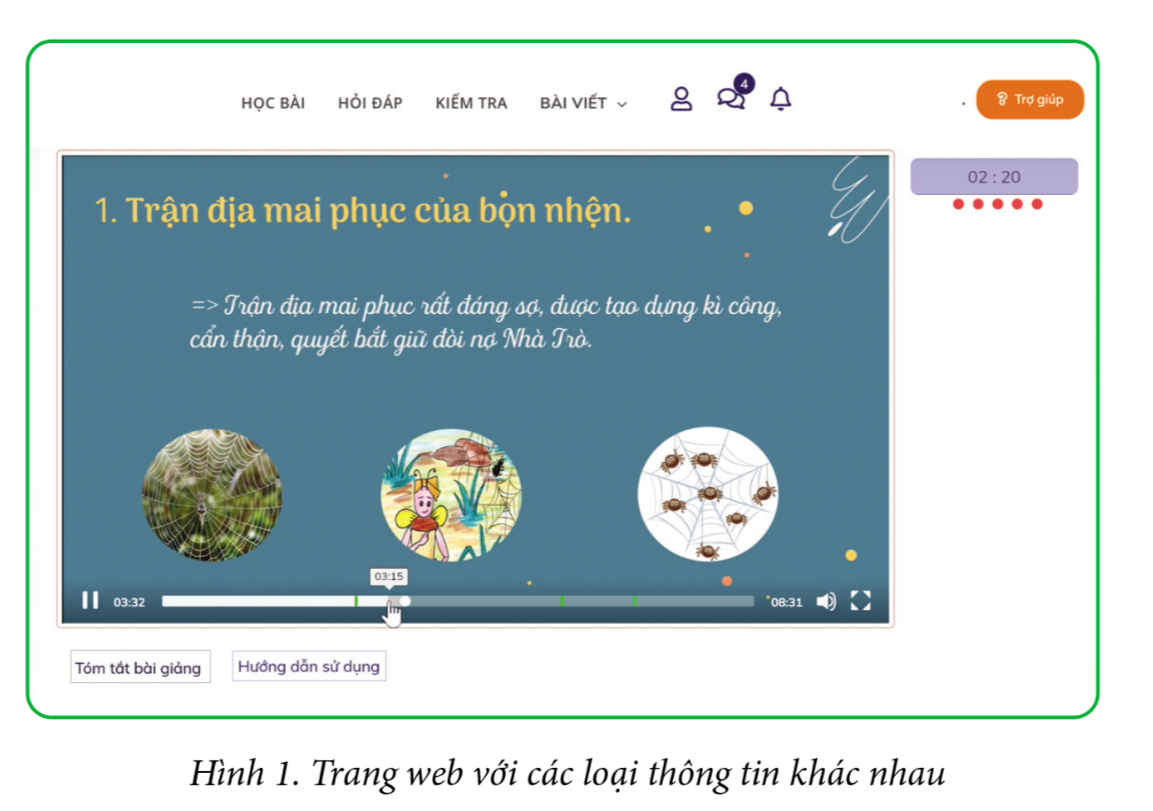 Di chuyển chuột vào thanh điều hướng của video.
Nháy chuột vào nút play để xem video.
THỰC HIỆN YÊU CẦU
Trả lời các câu hỏi sau đây:
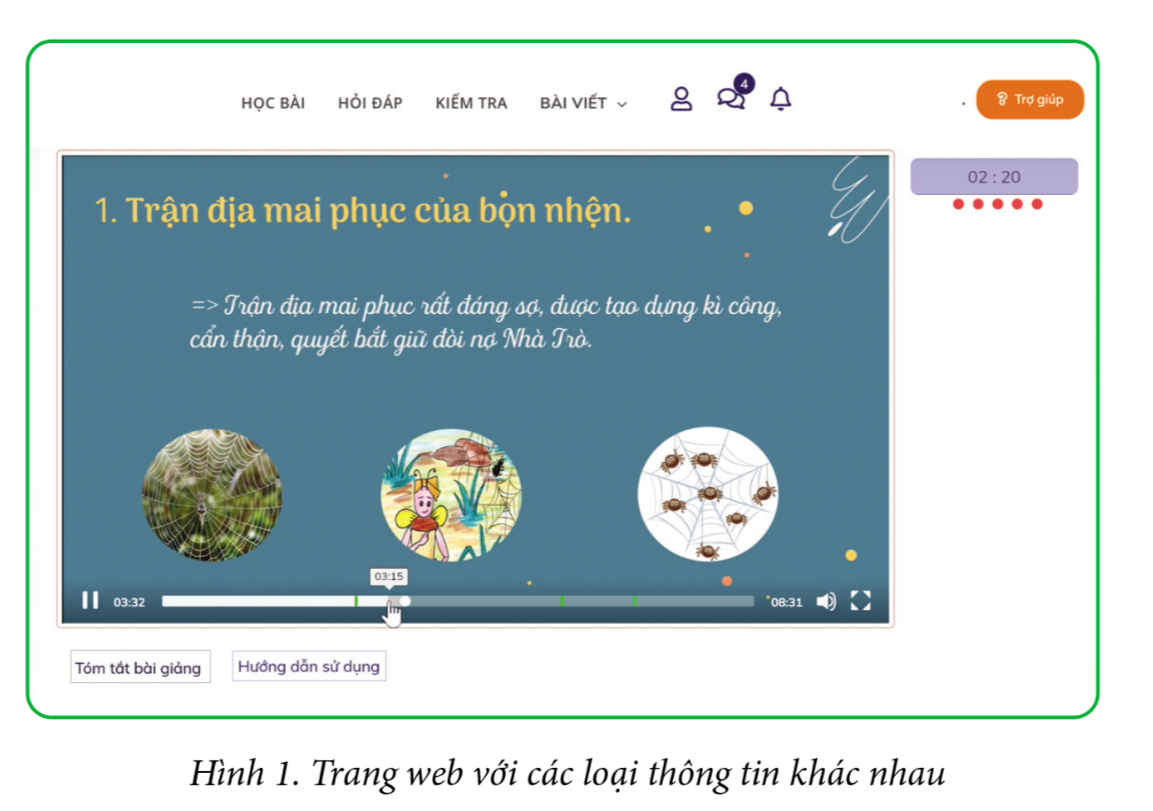 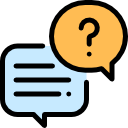 Trên trang web ở hình có những loại thông tin nào?
Dấu hiệu nào giúp em nhận ra những loại thông tin đó.
4 LOẠI THÔNG TIN TRÊN WEB
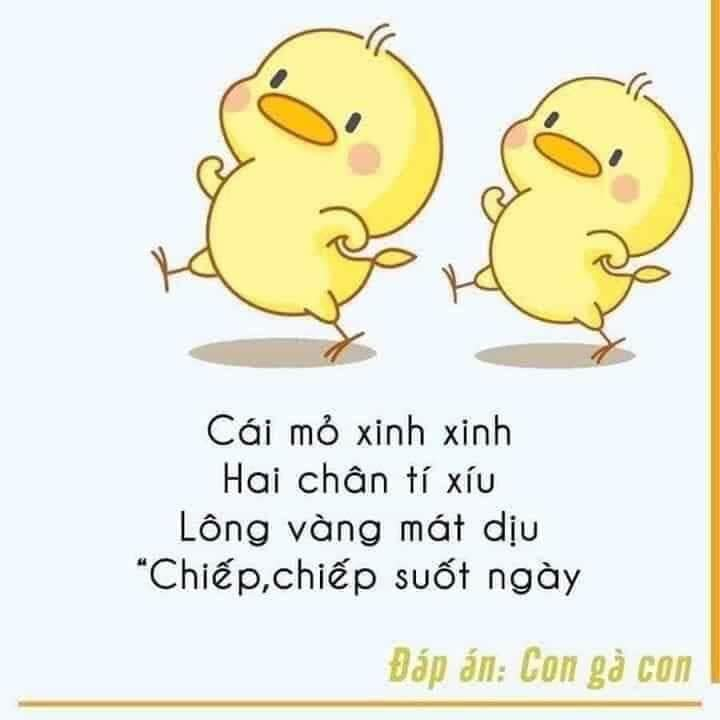 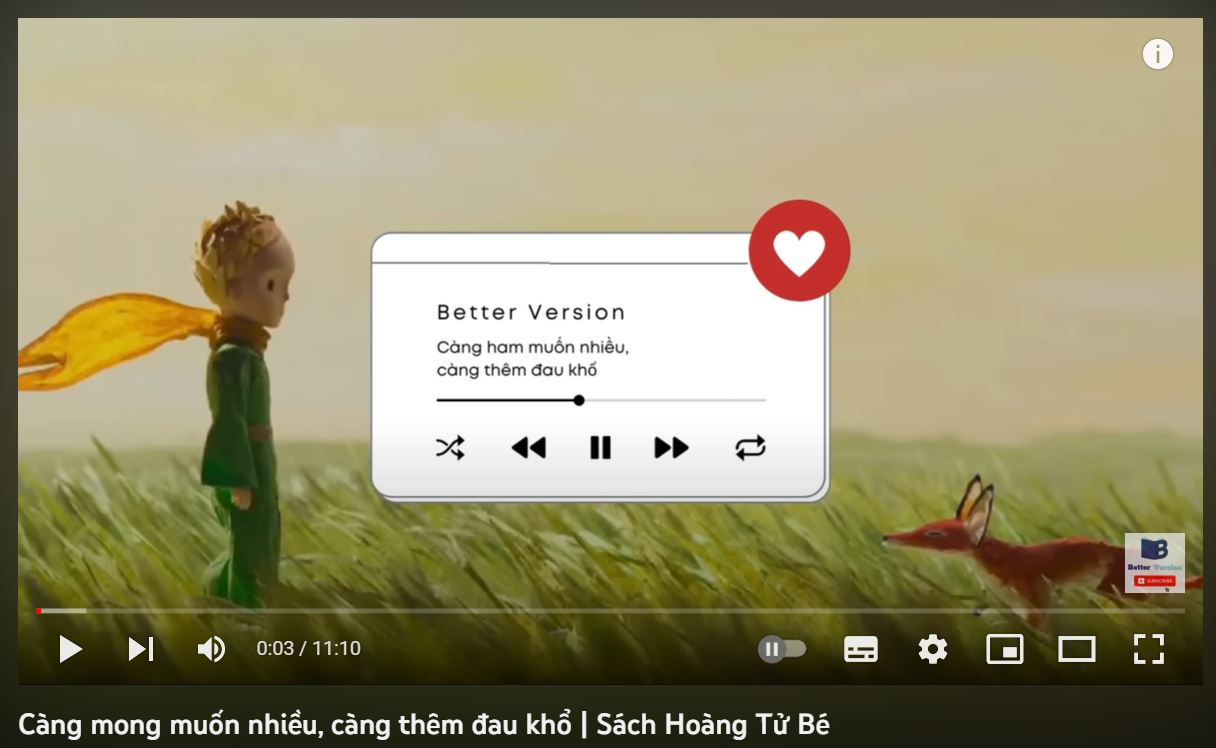 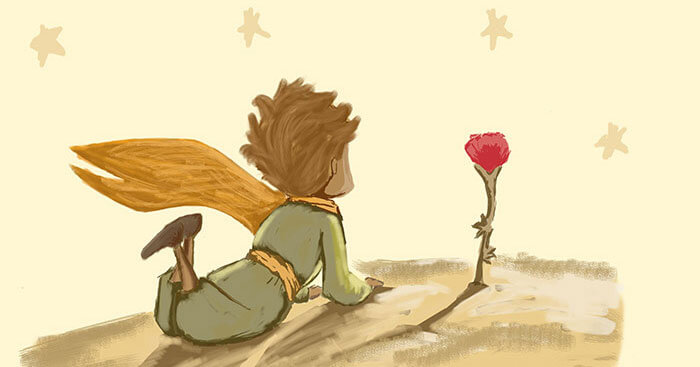 Âm thanh
Văn bản
Hình ảnh
Video
Chúng ta có thể nhận biết được các dạng thông tin này dựa vào đặc điểm của chúng.
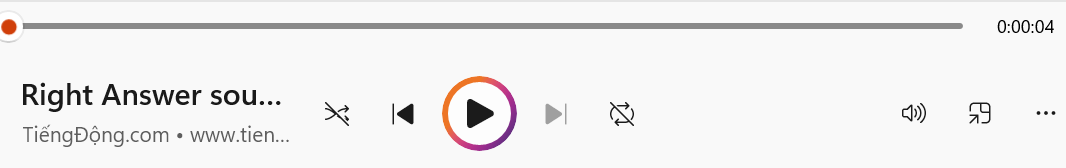 KẾT LUẬN
3 dạng thông tin cơ bản chúng ta thường gặp trên web:
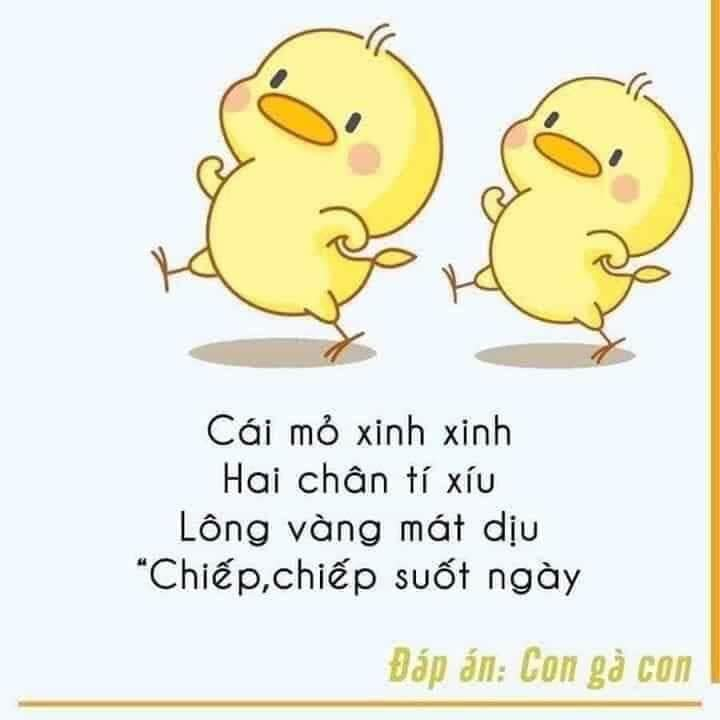 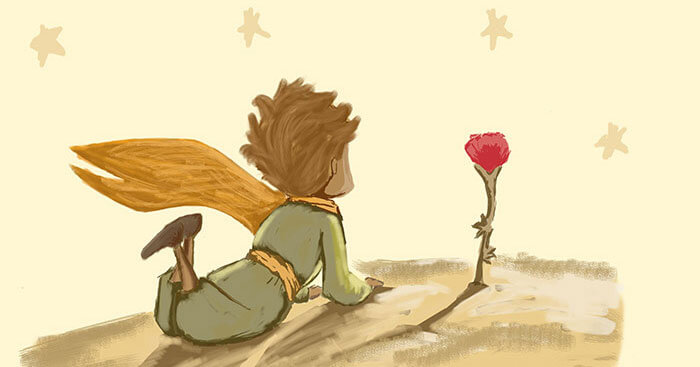 Âm thanh
Văn bản
Hình ảnh
Đọc được
Nhìn được
Nghe được
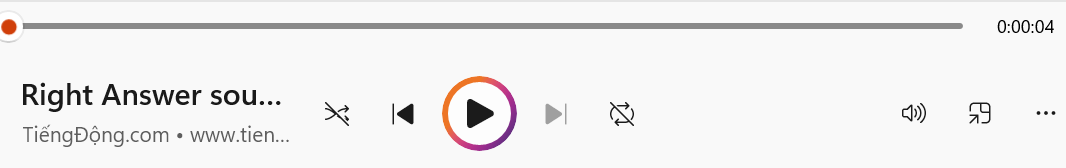 Siêu liên kết
PHẦN 2. 
SIÊU LIÊN KẾT
QUAN SÁT HÌNH ẢNH  VÀ TRẢ LỜI CÂU HỎI
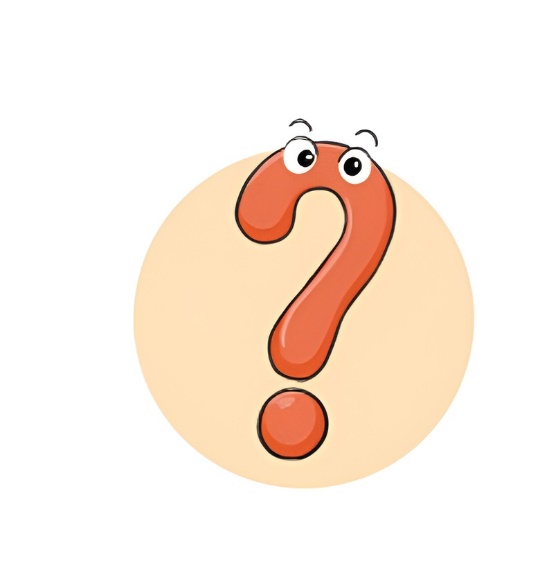 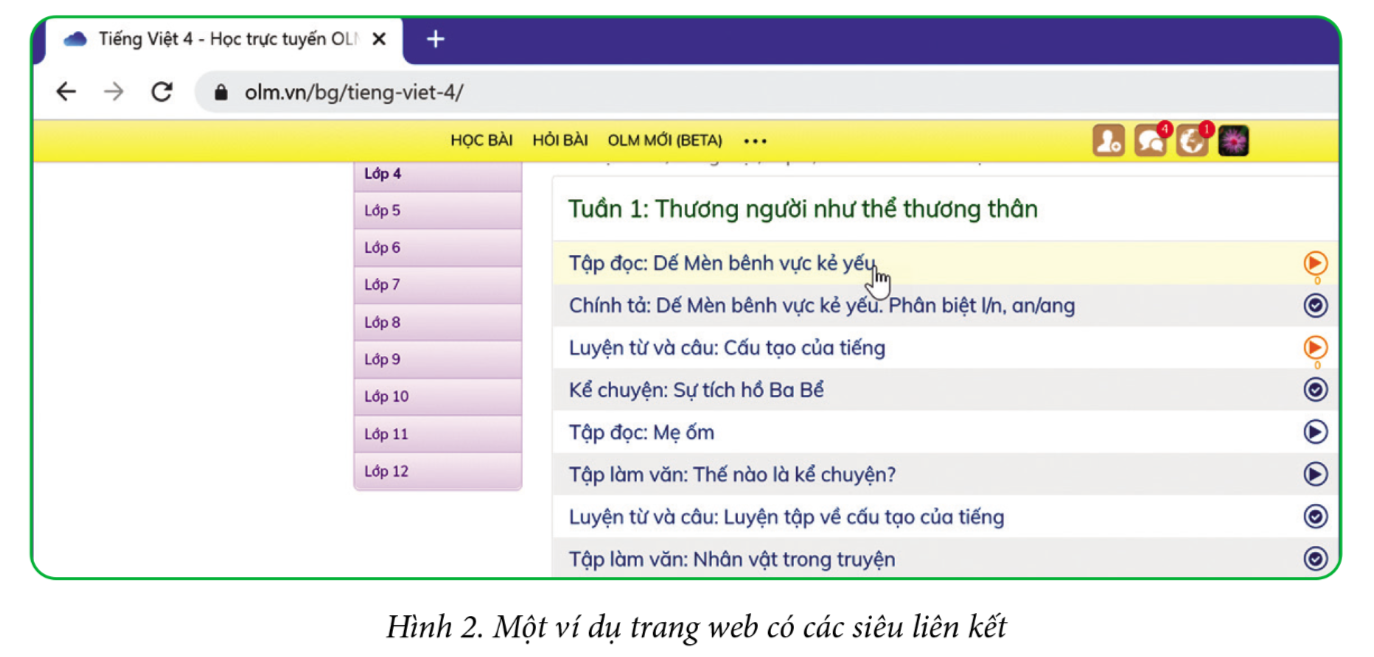 Tại sao con trỏ chuột lại có hình dạng bàn tay?
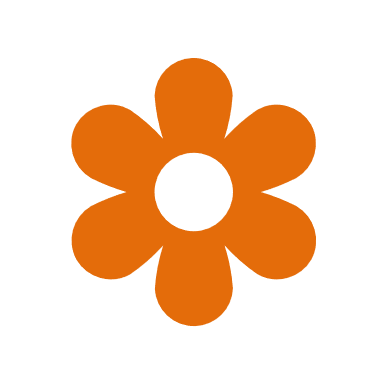 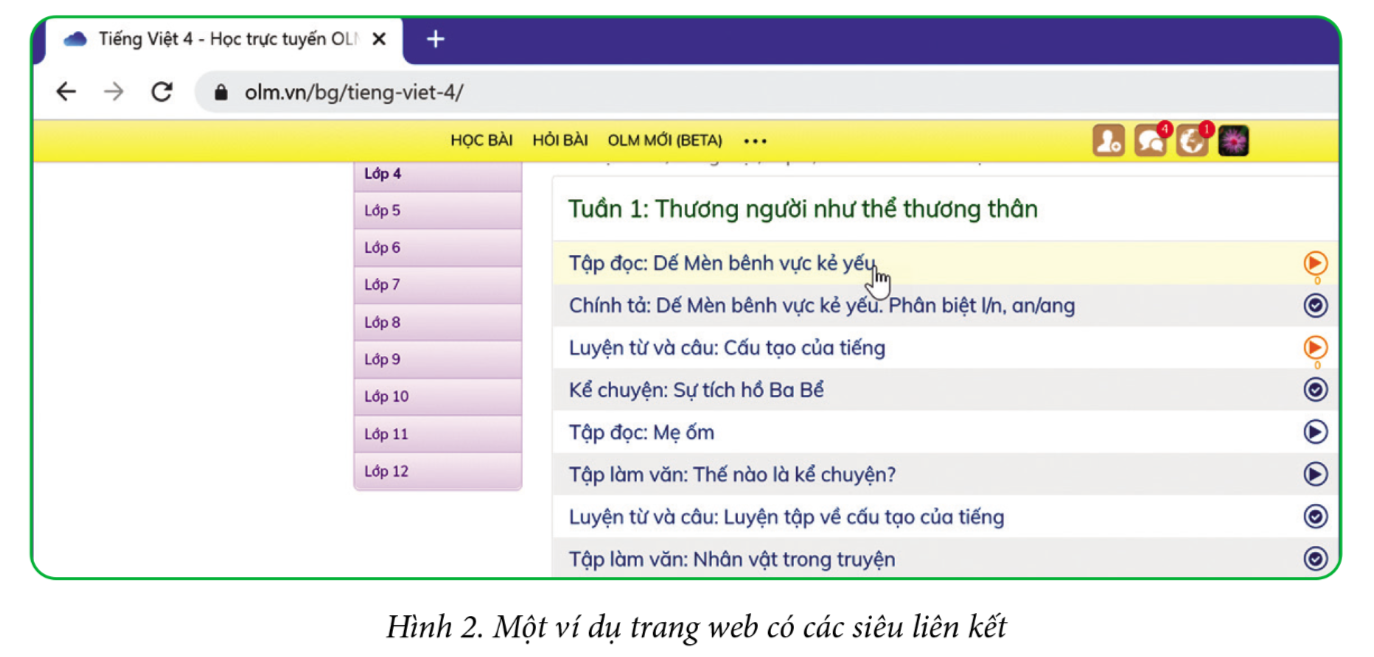 Một đối tượng nào đó trên trang web, ví dụ như văn bản hay hình ảnh có thể chứa một liên kết gọi đầy đủ là siêu liên kết.
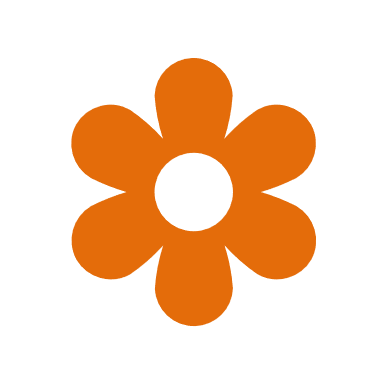 Nếu di chuyển chuột vào đối tượng chứa liên kết, con trỏ chuột sẽ biến thành hình bàn tay. Khi đó nếu nháy chuột vào liên kết sẽ mở ra một trang web mới.
YÊU CẦU
Di chuyển chuột đến các siêu liên kết, nháy chuột vào siêu liên kết, từ đó cho biết các em đã nhìn thấy kết quả như thế nào?
CÂU HỎI GỢI Ý
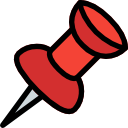 Chuột thay đổi hình dạng như thế nào?
Em đã thực hiện thao tác gì?
Điều gì xảy ra sau khi em nháy chuột vào siêu liên kết?
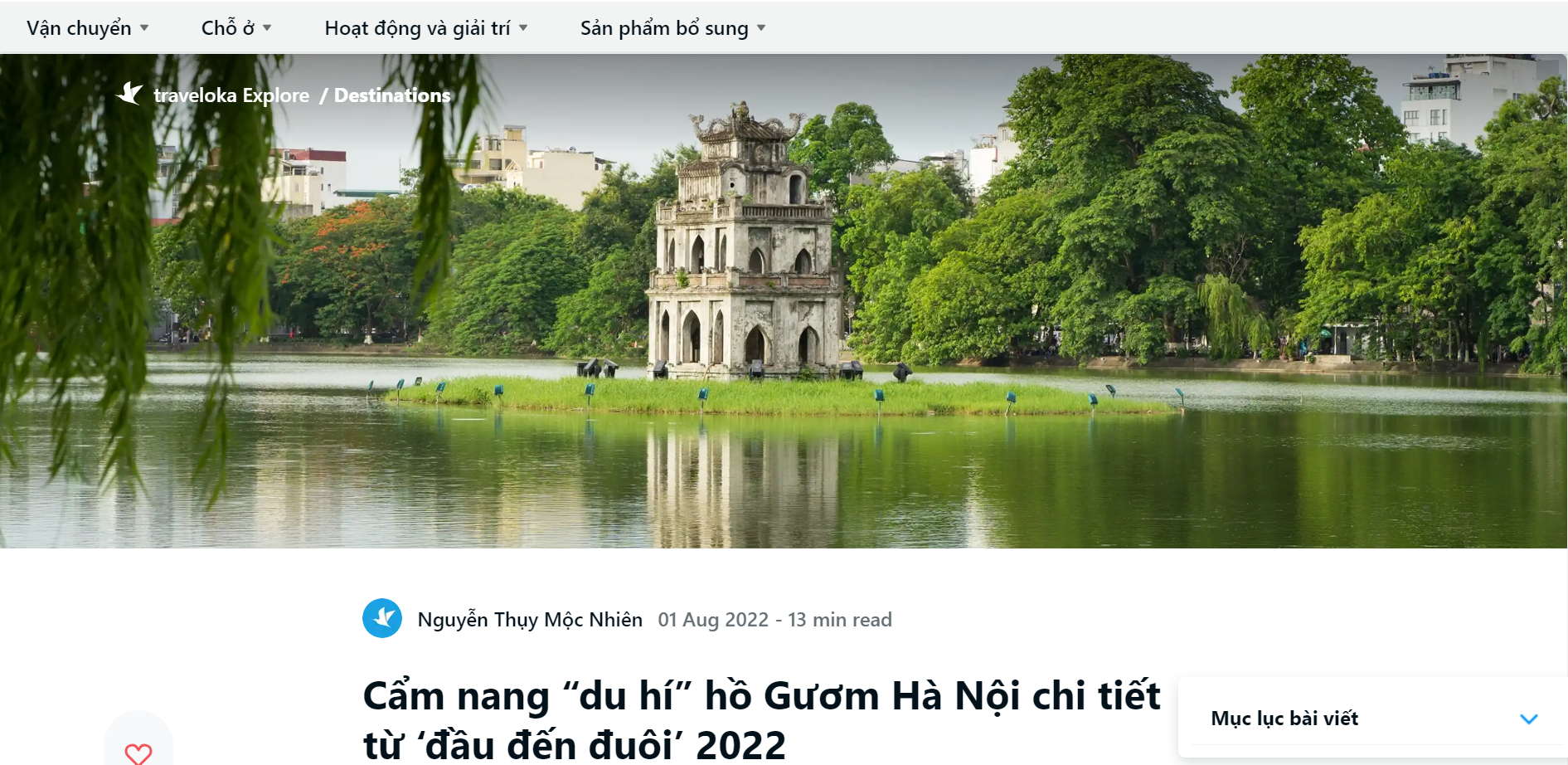 Siêu văn bản là loại văn bản có nhiều loại thông tin khác nhau như văn bản, âm thanh, hình ảnh, video và các siêu liên kết. 
 Như vậy trang web là siêu văn bản.
Trang web siêu văn bản
LUYỆN TẬP
THẢO LUẬN CẶP ĐÔI 
Tác dụng của siêu liên kết trên trang web là gì?
Dấu hiện nào giúp em nhận biết trên trang web có chứa một siêu liên kết?
Tác dụng của siêu liên kết
Dấu hiệu nhận biết: khi di chuyển thì chuột biến thành hình bàn tay nhấp vào là sẽ mở ra một trang web mới.
Lối tắt cho phép mở một trang web mới.
Lối tắt cho phép mở một trang web mới.
Lối tắt cho phép mở một trang web mới.
Giúp truy cập các thông tin liên quan ở các trang web khác nhau trên Internet.
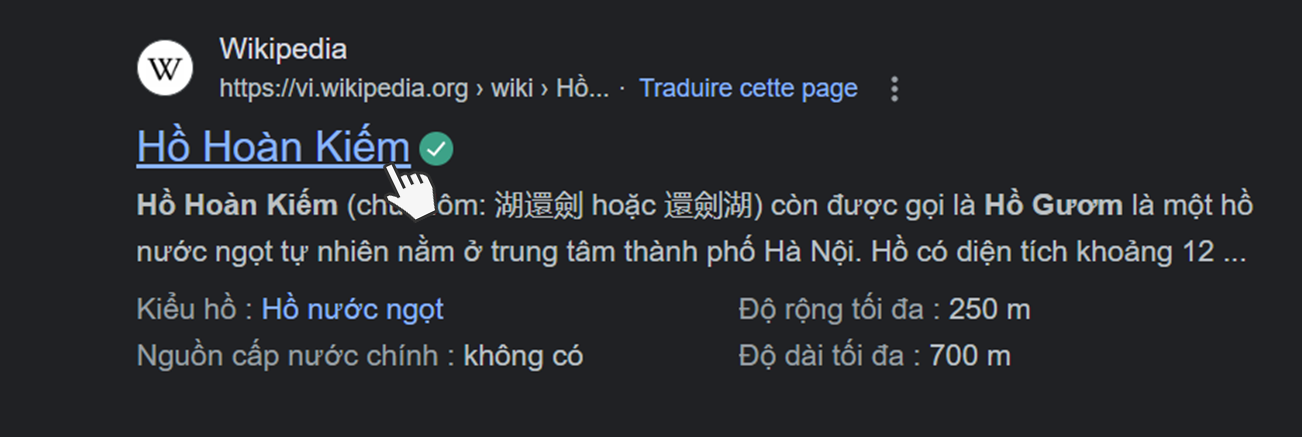 Văn bản chứa siêu liên kết thường có màu xanh và dấu gạch chân.
Siêu liên kết
VẬN DỤNG
Em hãy cho biết trang web ở Hình 1 và Hình 2 có những loại thông tin nào?
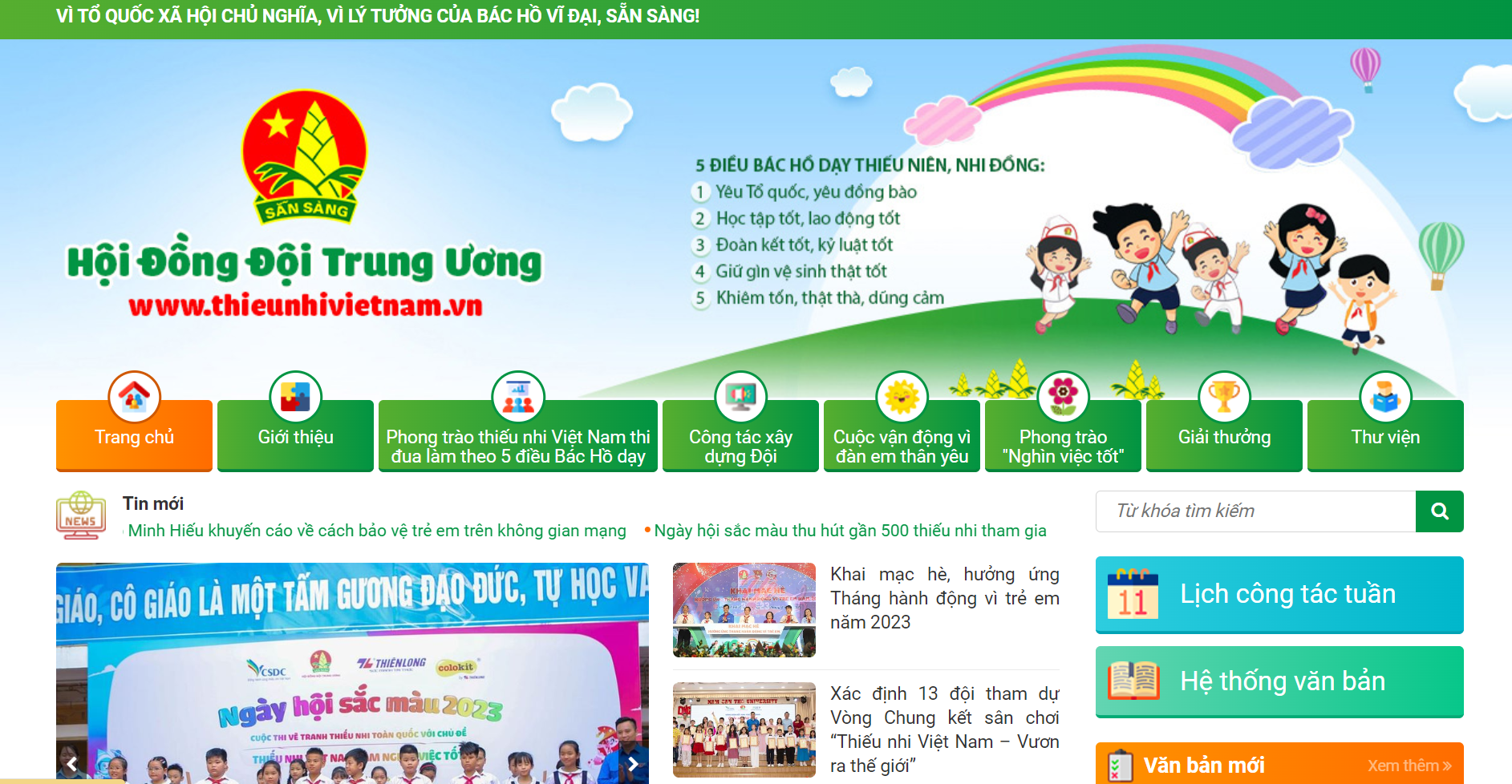 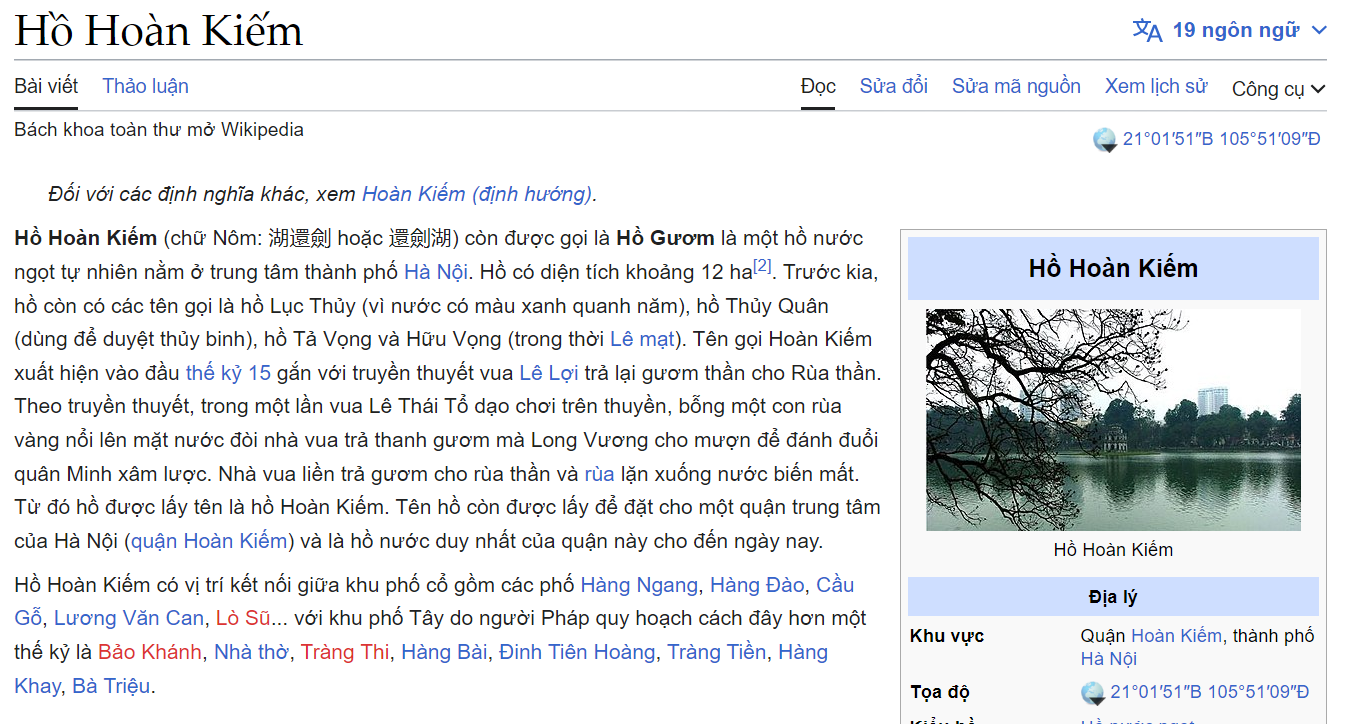 Hình 2
Hình 1
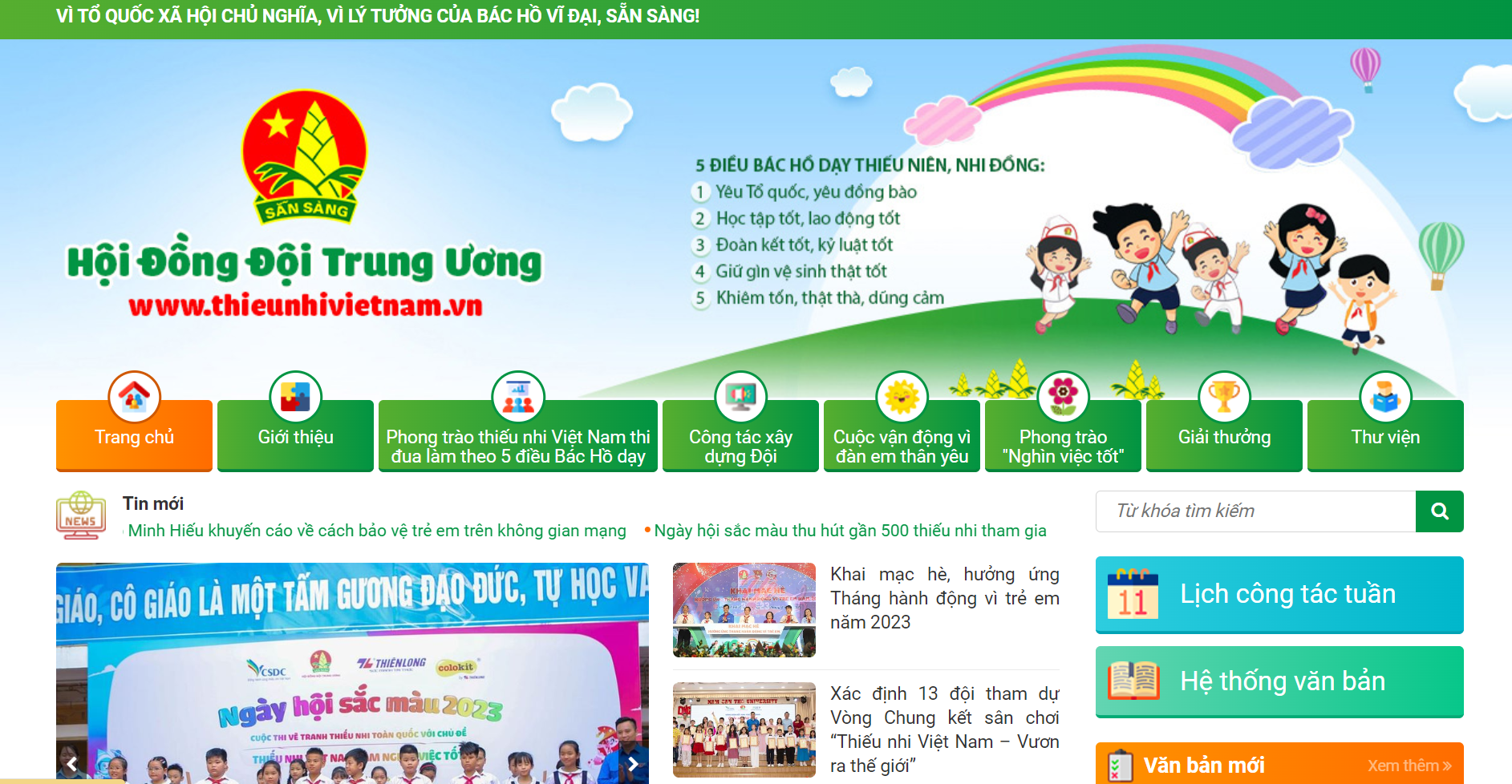 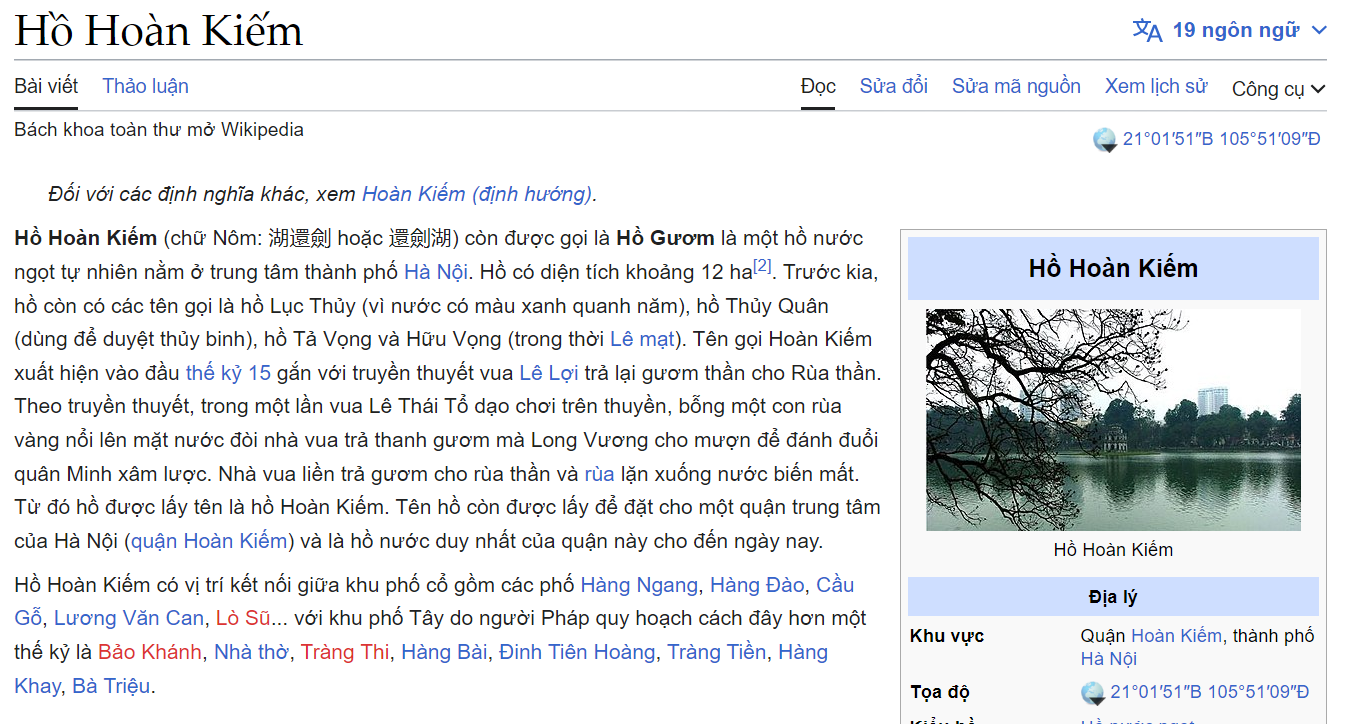 Những thông tin có trên trang web: hình ảnh, văn bản, siêu liên kết.
Những thông tin có trên trang web: hình ảnh, văn bản, siêu liên kết.
Hình 2
Hình 1
HƯỚNG DẪN VỀ NHÀ
Các em ôn tập lại nội dung của bài học ngày hôm nay.
Hoàn thành các nhiệm vụ được giao về nhà.
Chuẩn bị bài mới, Bài 2. Tác hại của việc xem những trang web không phù hợp với lứa tuổi
CẢM ƠN CÁC EM ĐÃ CHÚ Ý LẮNG NGHE!